הצלחה כדרך חיים
ארבעה מרכיבי הצלחה
מרכיב ראשון
1. נטרול דפוסי חשיבה מעכבים, הכרה ושליטה. 

נטרול השפעת כישלונות עבר ודפוסי חשיבה מחלישים 
הכרה בפוטנציאל וביכולות האישיות 
מעבר לדפוסי חשיבה חיוביים ומחזקים 
יצירת אמונה מוחלטת ובלתי מעורערת ביכולת השגת היעד
קבלת שליטה על חיי וזכות הבחירה
מיקוד ובנית מחויבות אישית ללא סייג
מרכיב שני
2.הגדרת יעדים נכונה וממוקדת וחזון אישי. 

הרחבת מרחב אפשרויות הבחירה 
זיהוי יכולות וכישורים ומיקוד יעדים חיובי
מה אני רוצה לעומת מה רצוי בשבילי
זיהוי והגדרת היעדים הנכונים לי בתחומי החיים המרכזיים
הגדרת התמונה העתידית שלי לצורך הגשמה העצמית
מרכיב שלישי
3. תכנון והערכות מוקדמים, וניצול טכניקות להתייעלות. 

לימוד והכרת חוקיות מרחב הפעילות. 
הכרת טכניקות לייעול ולשיפור ההתקדמות.
ניתוח ושיפור דפוסי התנהלות קודמים לא מוצלחים.
תרגול מהלכים ויכולת זיהוי הזדמנויות. 
הגדרת תוכנית פעולה ואסטרטגיה מוגדרת !
מרכיב רביעי
4. כוח מנטאלי - שימור המוטיבציה, הנחישות והתמדה. 

הבנת המבנה ואופן פעולת כוח הרצון
הכרת כלים ושיטות לחיזוק ושימור המוטיבציה
חיזוק התעוזה ושיפור הנחישות וההתמדה
טכניקת העידוד העצמי 
תכנון וחלוקת משאבים וכוח מנטאלי לאורך הדרך
אילו הם
המרכיבים המובילים את חייהם למצליחנים הסדרתיים
אל תתפשרו
תתחילו לזוז
בהצלחה........
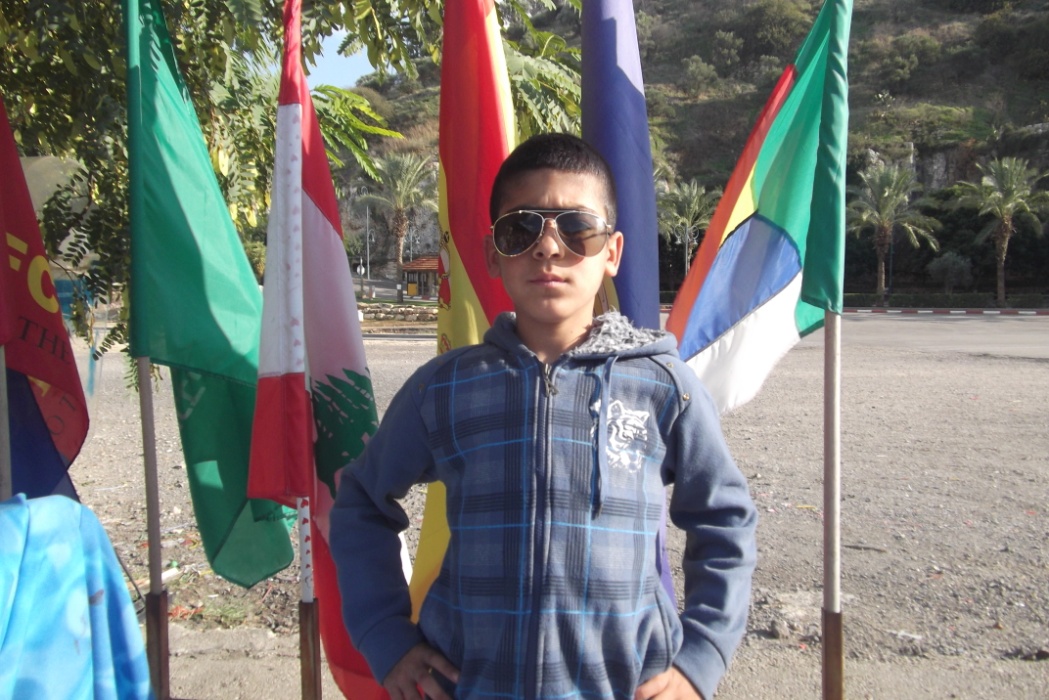